SteerTrack: Acoustic-based Device-free Steering Tracking Leveraging Smartphones
Xiangyu Xu*, Jiadi Yu*, Yingying Chen†, Yanmin Zhu*, Minglu Li*

*Dept. of CSE, Shanghai Jiao Tong University
†Dept. of ESE, Rutgers University
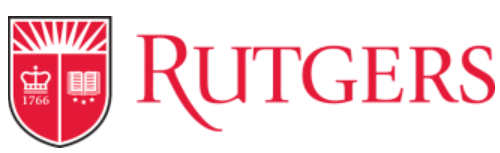 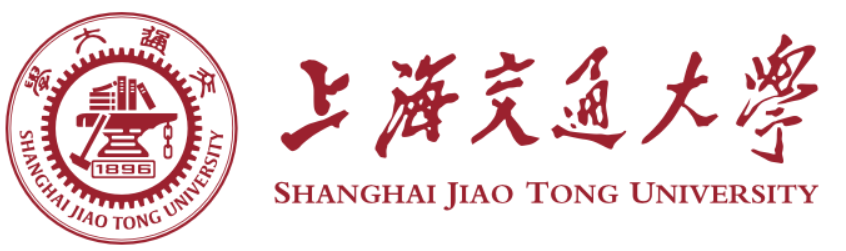 1/25
[Speaker Notes: Hi, I am Xiangyu Xu from Shanghai Jiao Tong University. 

Today I am going to talk about how we realize steering tracking using audio devices on smartphones. 

%This is joint work with professor Yingying Chen in Rutgers University]
Outline
Motivation
 System Design
Acoustic Signals Processing
Hand Movement Tracking
Steering Wheel Angle Estimation
 Evaluation
 Conclusion
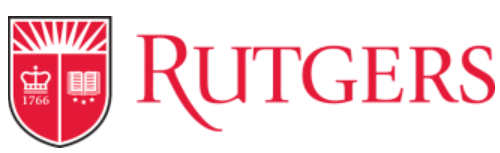 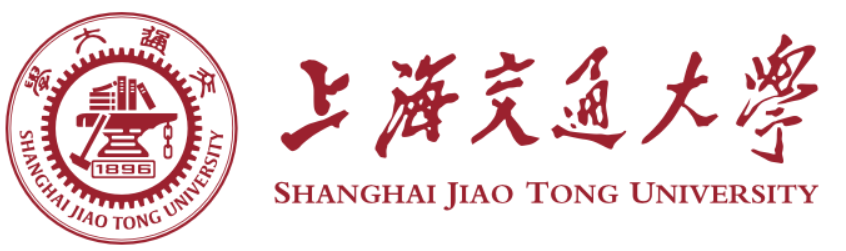 2/25
[Speaker Notes: This is the outline of the presentation.
I will first introduce the background and motivation of this work.

Then, I will present the detailed system design.

After that, I will show the evaluation results, and finally conclude this work.

First, let's take a look at the motivation.]
Monitoring Systems for Driving Safety
Monitoring the vehicle dynamics
Monitoring the vehicle dynamics
Main Problem:
limited in providing time-sensitive information
Speed
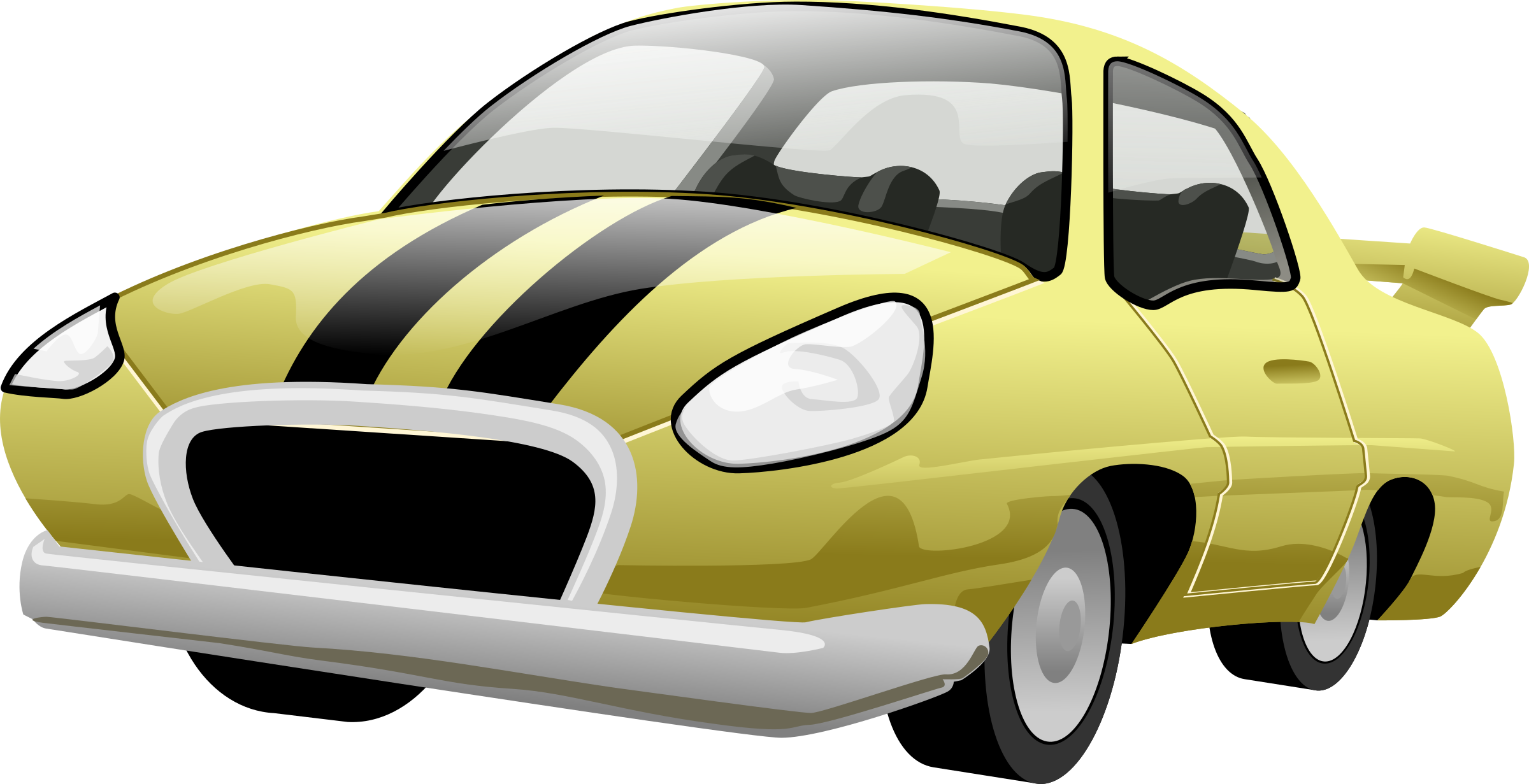 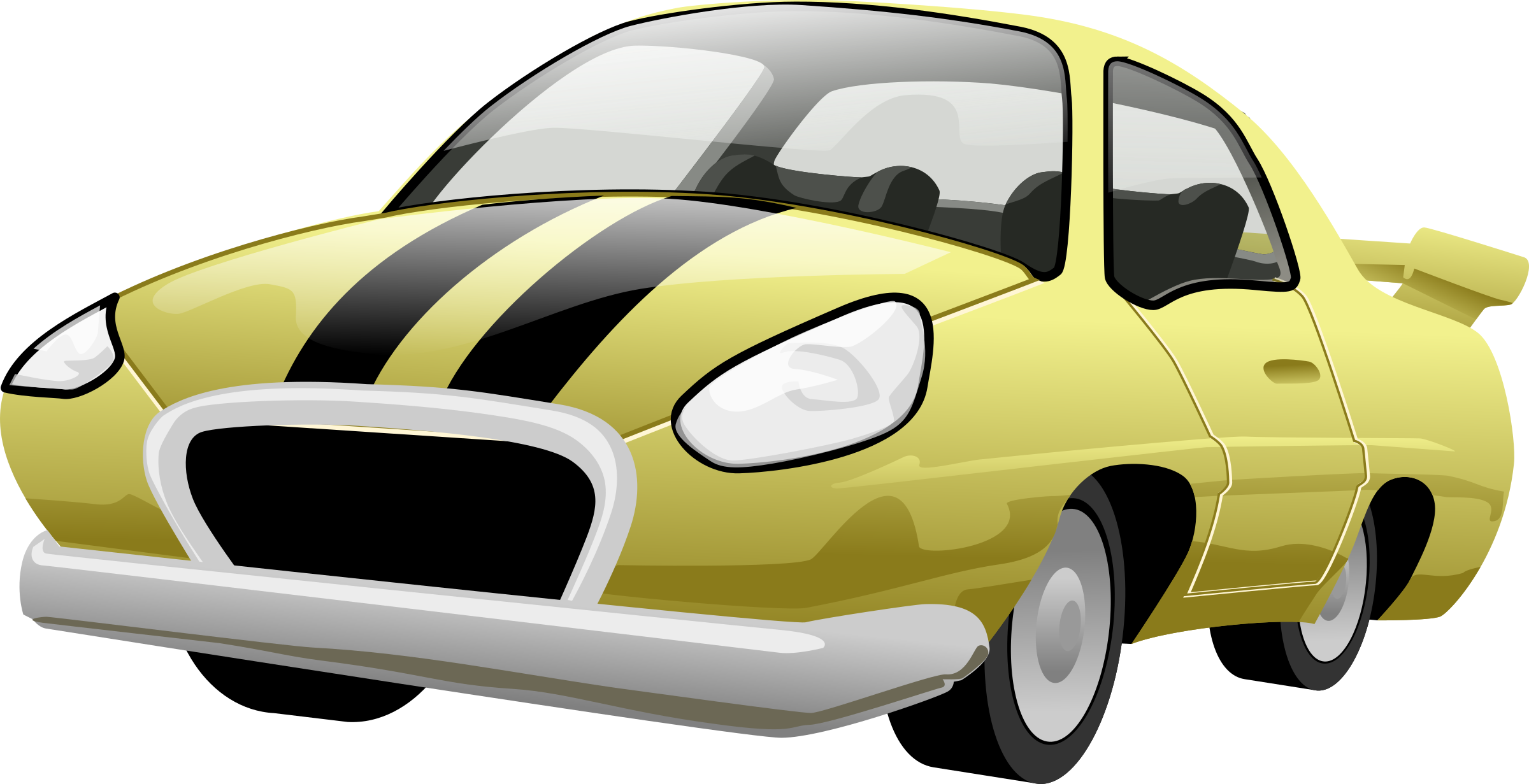 Turning
Lane-changing
……
Monitoring the driving behaviors
Main Problem:
can not quantitatively relate the behaviors of drivers to vehicle conditions
Normal
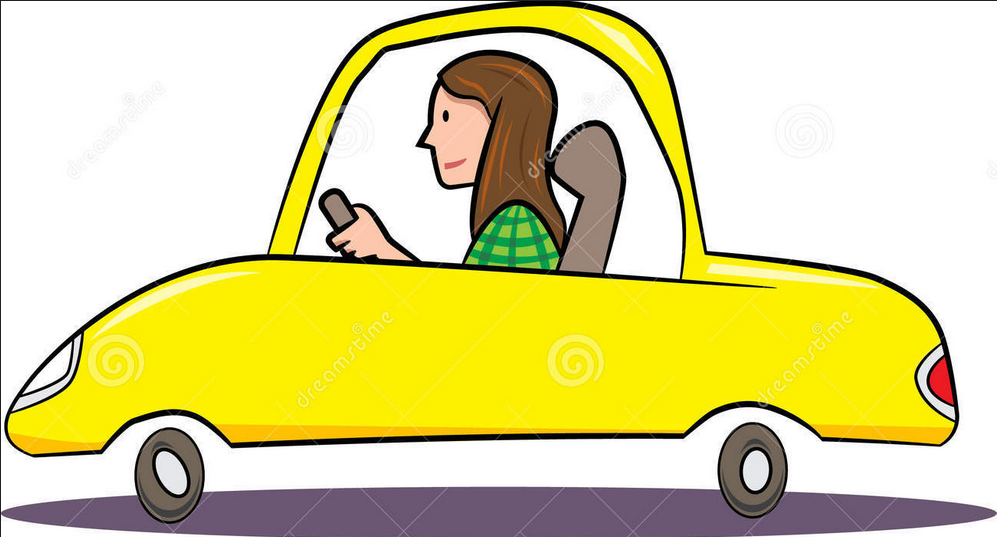 Drunk
Fatigue
……
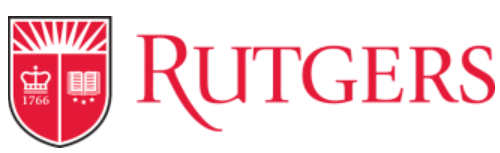 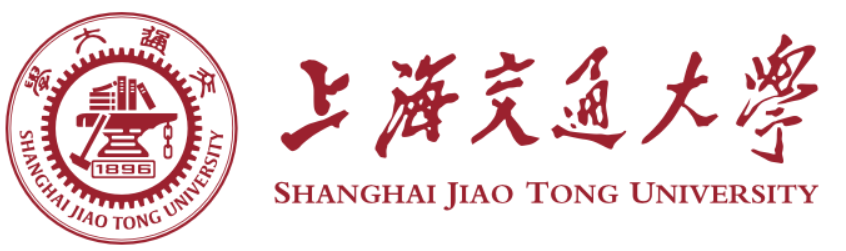 3/25
[Speaker Notes: For improving driving safety，many methods have been proposed in recent decades to monitor the driving. 

Some of them focus on monitoring the vehicle dynamics, the main issue is that the danamic information is delayed. If a vehicle is in wrong dynamics, it may not be changed timely

Other works focus on monitoring the driving behaviors, while the problem is that we can not accurately relate the behaviors of drivers to vehicle conditions, the information is rather limited]
Steering Tracking
Driving behaviors
Vehicle dynamics
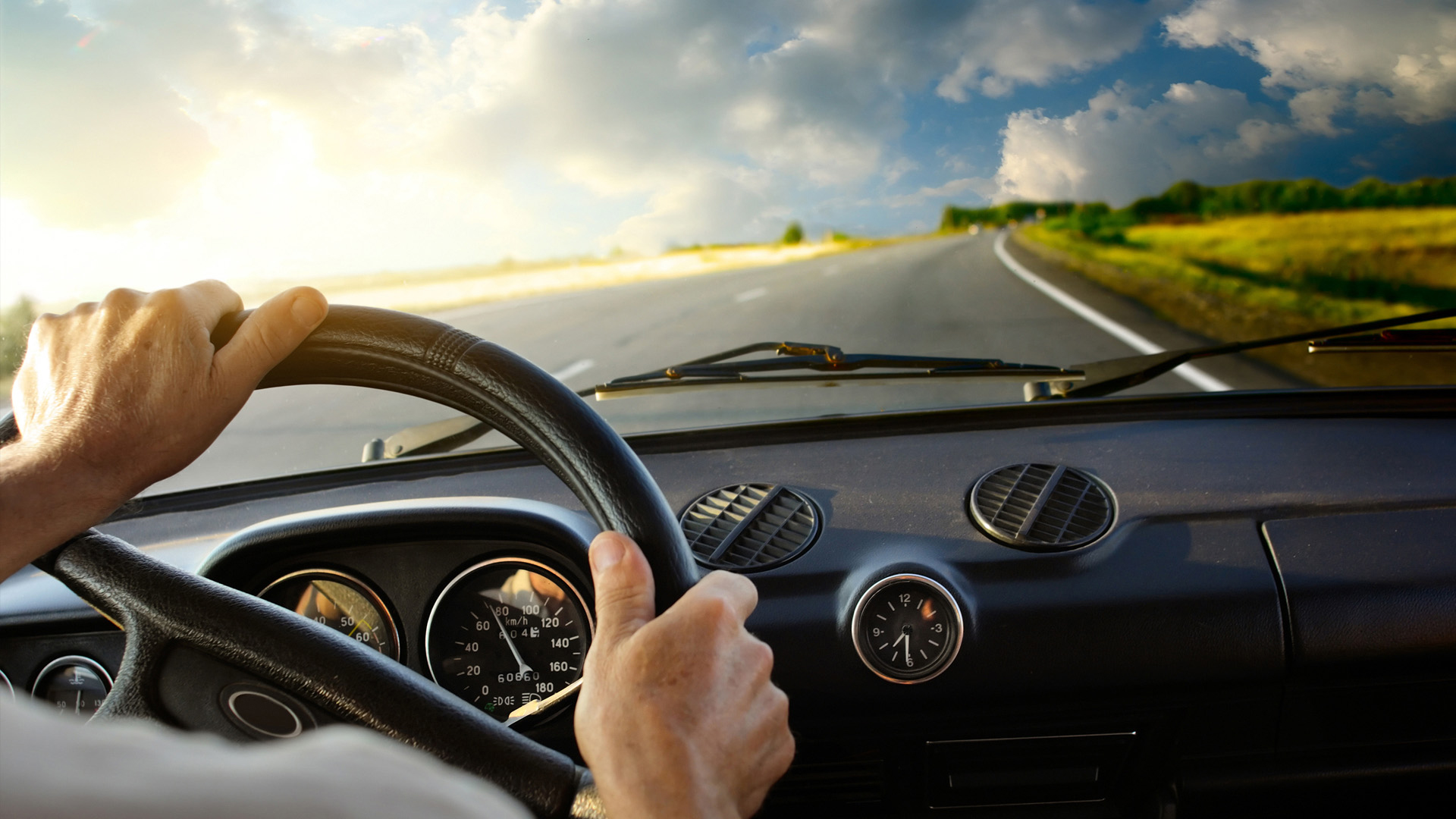 Turning around
Normal
Turning
Drunk
Lane-changing
Fatigue
……
……
Steering Information
……
Over-Steering
Under-Steering
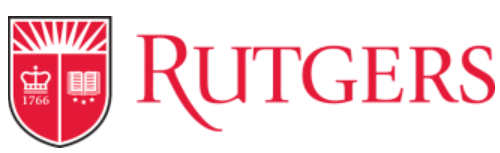 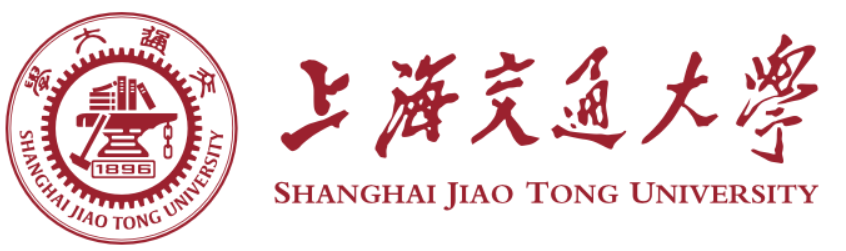 4/25
[Speaker Notes: To overcome the shortcomings, in this work, we focus on the steering tracking, which turns the driving behaviors to the vehicle dynamics, so both information can be inferred,

meanwhile, it provides extra steering information, including… 

So it is meaningful to track the steering of vehicles]
Outline
Motivation
 System Design
Acoustic Signals Processing
Hand Movement Tracking
Steering Wheel Angle Estimation
 Evaluation
 Conclusion
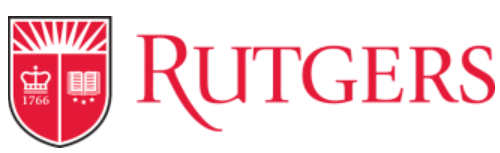 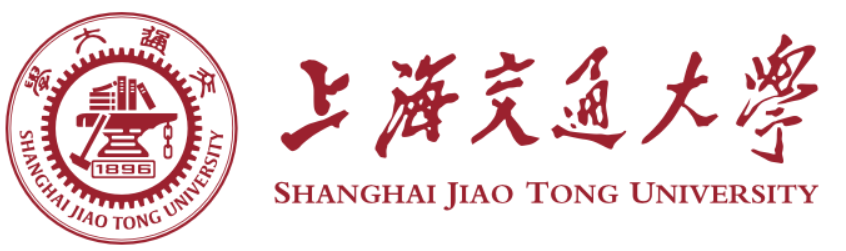 5/25
[Speaker Notes: Now let's take a look at the design of our system.]
Basic Idea
Leverage acoustic signals to track movements of the a driver’s hands
 Estimate the steering wheel angle based on the hands trajectory
Problems:
Acoustic signals suffers from multi-path in real driving environments
Drivers have different steering maneuvers
The steering wheel and the smartphone are not in the same plane
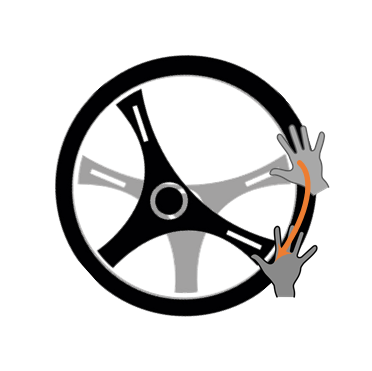 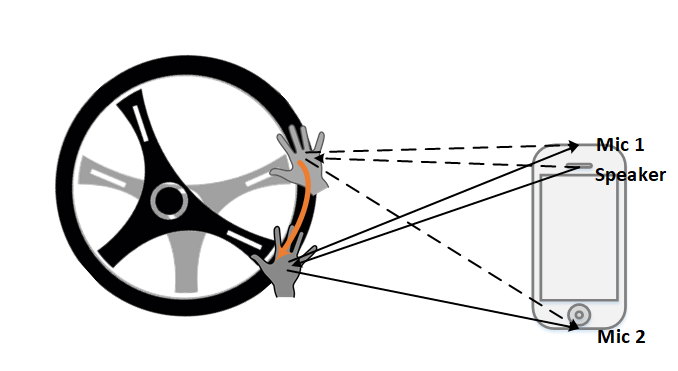 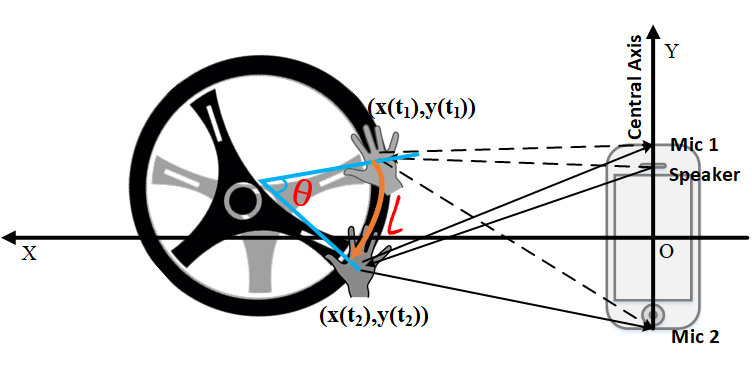 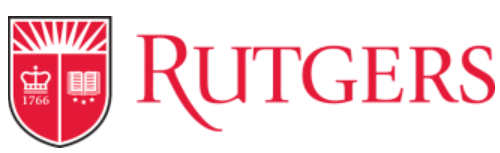 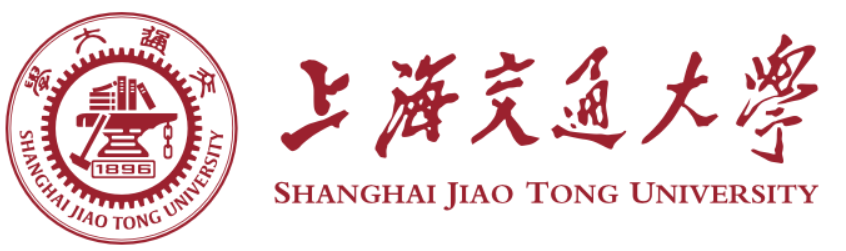 6/25
[Speaker Notes: The basic idea of steering tracking is using acoustic signals to track movements of drivers hand.

Then calculate the steering wheel angle according to the trajectory

So, given a hand turning the steering wheel, we use the speaker and two microphones to build a 2-D coordinate system, and  further calculate the steering wheel angle

However, there remains some problems.]
System Architecture
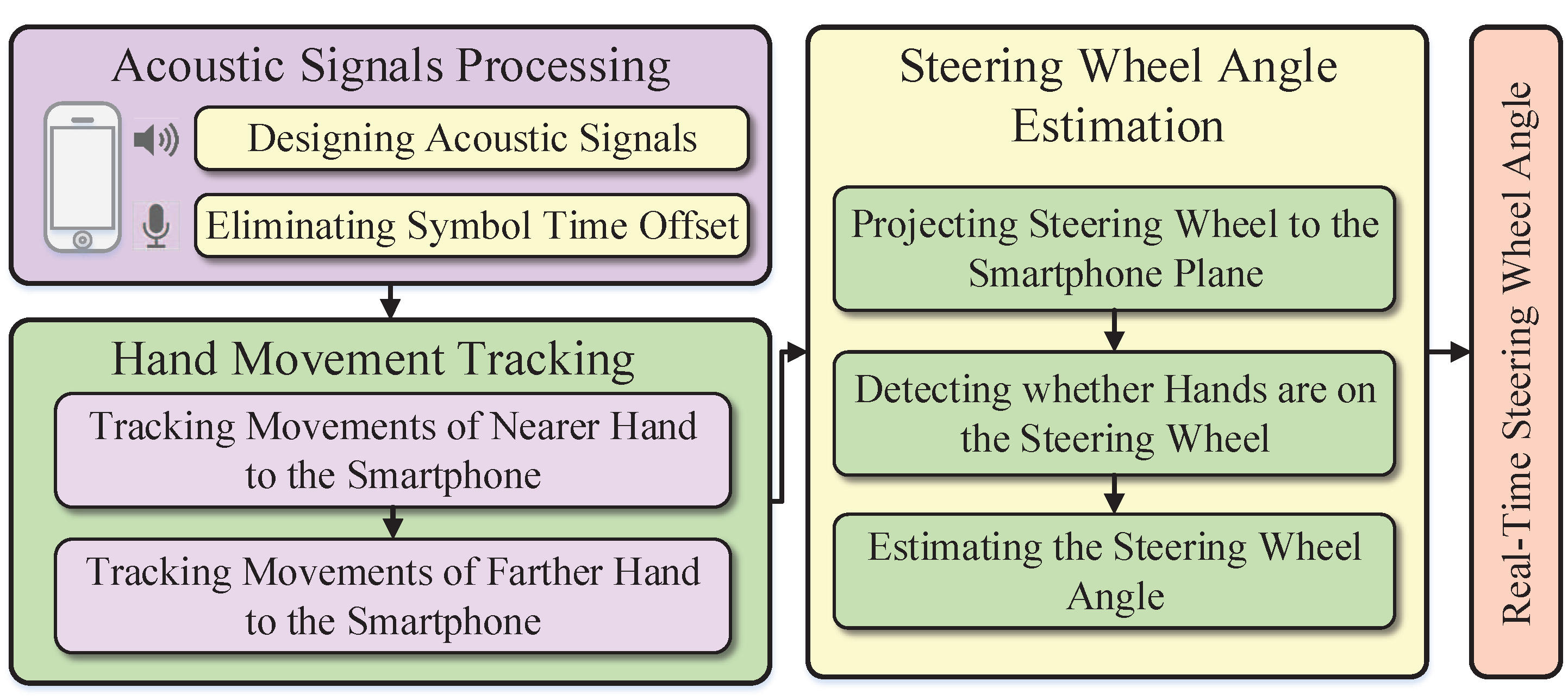 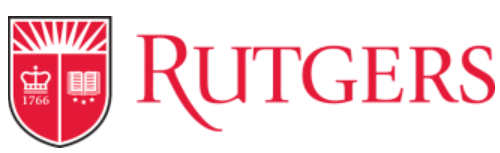 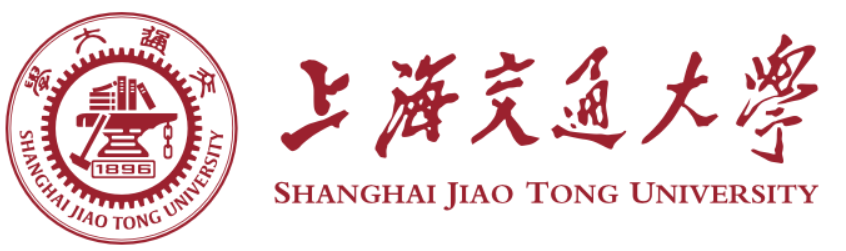 7/25
[Speaker Notes: Then we show the architecture of SteerTrack, which can be divided into three parts.

First is about how we design and process the acoustic signals

Second is about how we track the both hands of a driver using acoustic signals

Third is about how we estimate the steering wheel angle using the trajectory of hands]
Outline
Motivation
 System Design
Acoustic Signals Processing
Hand Movement Tracking
Steering Wheel Angle Estimation
 Evaluation
 Conclusion
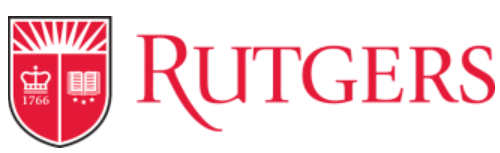 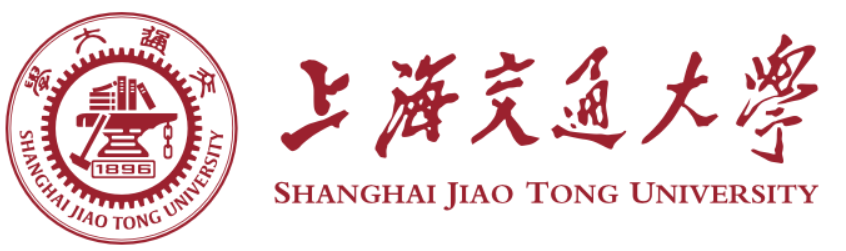 8/25
[Speaker Notes: First let’s look at the acoustic signal processing part]
Acoustic Signal Design
Transmitting End:
Symbol
Separation
Cyclic Prefix (CP) 


Receiving End:
A pair of sliding windows
Eliminate the Symbol Time Offset(STO)
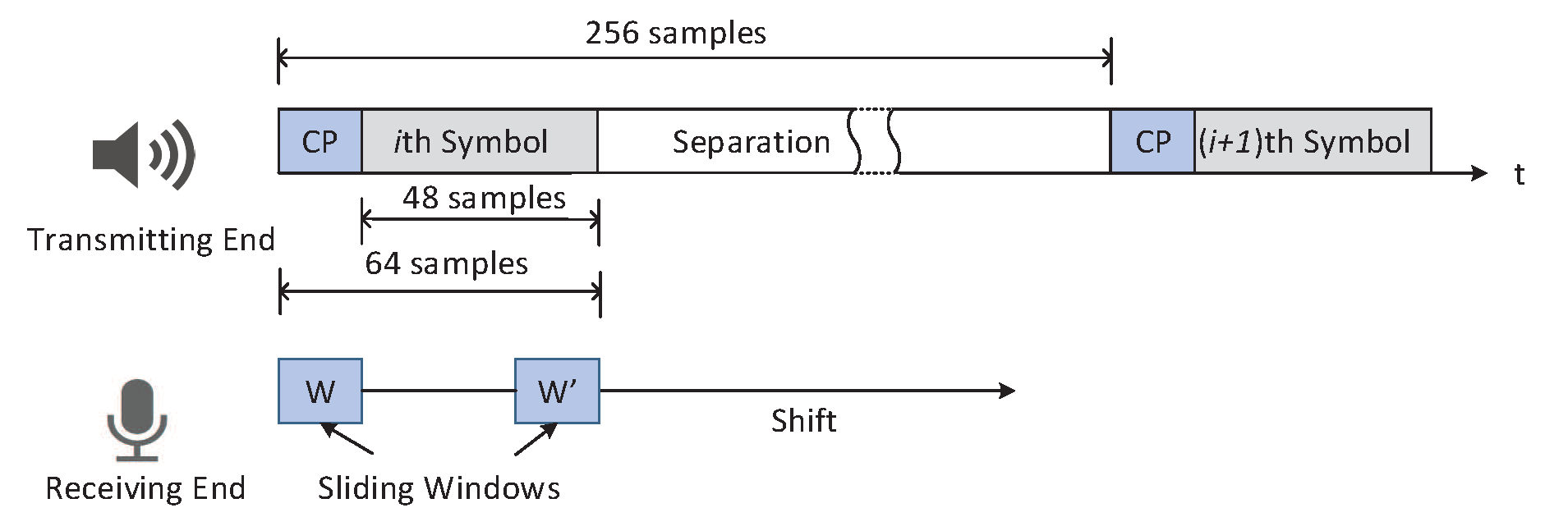 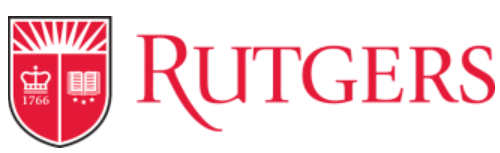 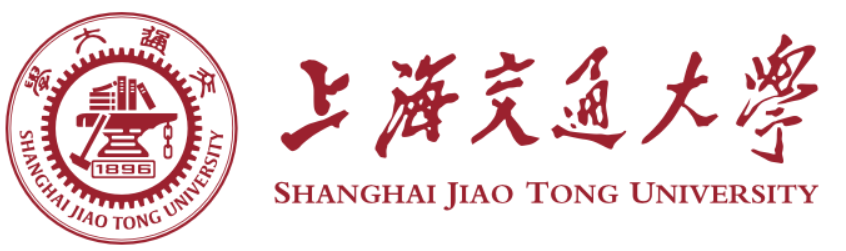 9/25
[Speaker Notes: In the transmitting End, we made the acoustic signal as symbols modulated by a carrier of 20kHz, then we repeatedly send the symbol, but with a separation so that the reflected signal of current symbol may not be interfered by next symbol.
Specially, we add an Cyclic prefix at the beginning of each symbol, and it will be used in the processing of receiving end

For the receiving end  we build a pair of sliding windows to calibrate the receiving signal and eliminate the symbol time offset and find the beginning of each symbol in the receiving end]
Outline
Motivation
 System Design
Acoustic Signals Processing
Hand Movement Tracking
Steering Wheel Angle Estimation
 Evaluation
 Conclusion
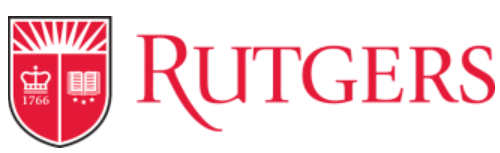 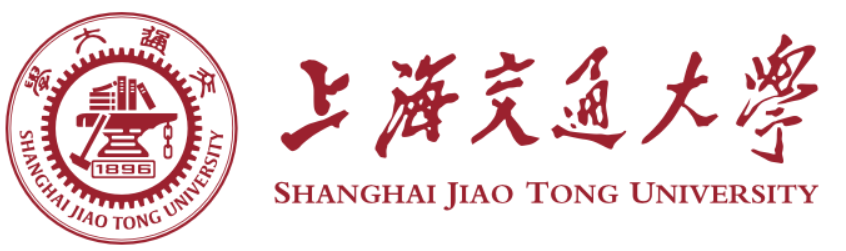 10/25
[Speaker Notes: Then we show how to track the hand movement of drivers]
Assumptions
The hands of drivers are the nearest moving objects with respect to the smartphone.
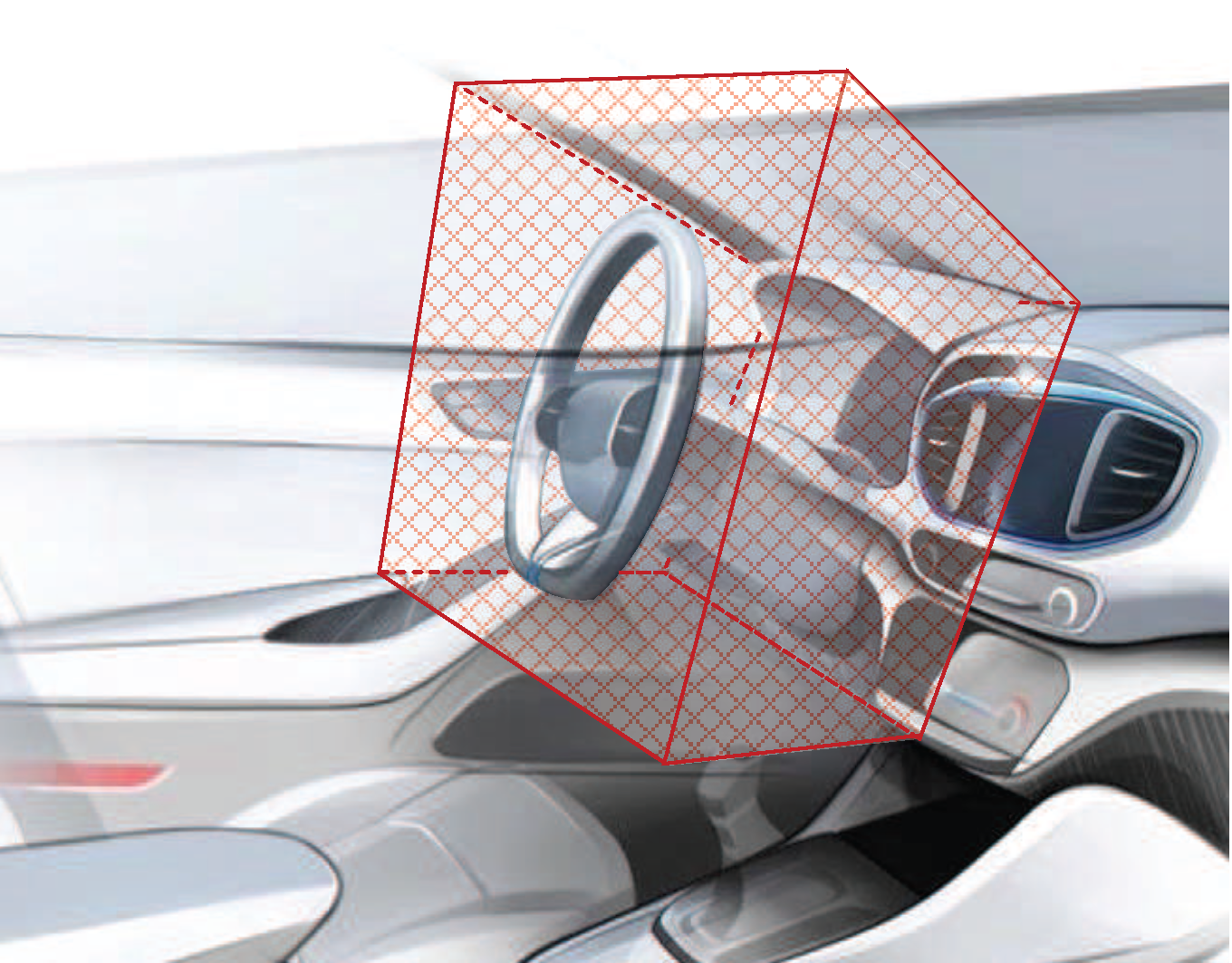 Requiring the smartphone to be in a certain area: 
With a co-pilot
Without a co-pilot
Separate the hands of a driver to nearer hand and farther hand
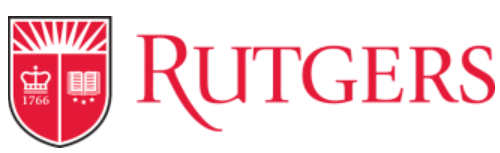 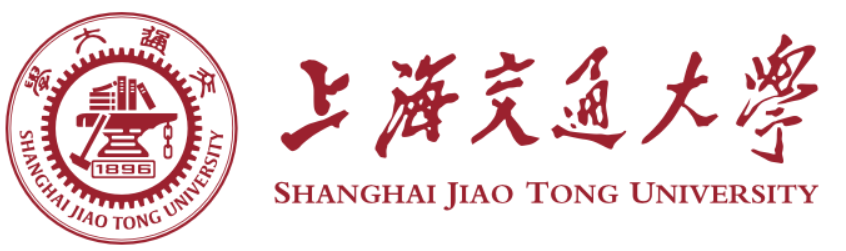 11/25
[Speaker Notes: Before moving on, we need to make several assumptions, 
First is, the hands of drivers are the nearest moving objects with respect to the smartphone, it is practicable by placing the smartphone in a certain place

Second, we separate the hands not by left or right, but by the distance to the smartphone, in this case, the nearer hand and the farther hand]
Nearer Hand Tracking
Defining relative correlation coefficient (RCC) to capture the movements of surrounding objects
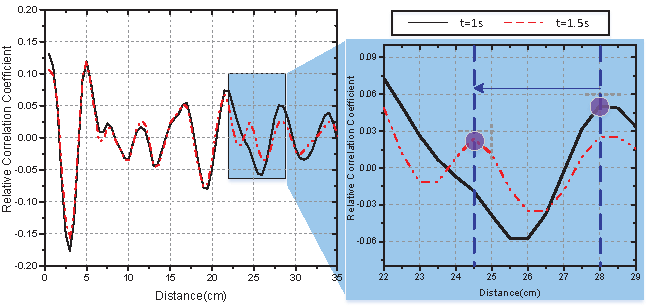 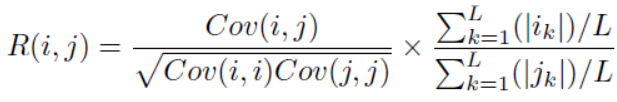 The first moving peak is corresponding to the movement of nearer hand
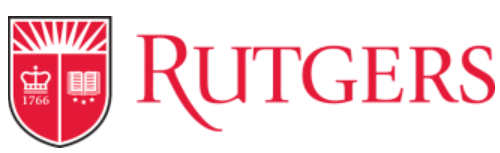 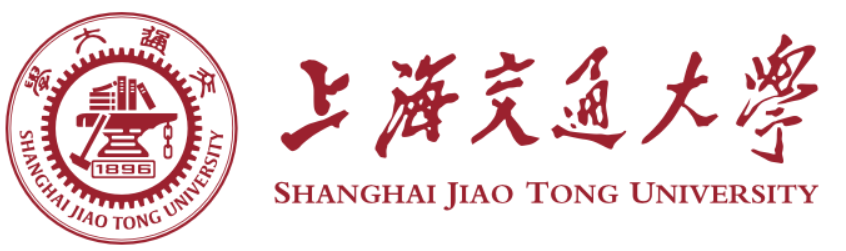 12/25
[Speaker Notes: We Define the relative correlation coefficient (RCC) to capture the movements of surrounding objects, which is equal to the correlation coefficient times signal strength coeiffient

If all the objects are static, the peaks will not move

While, if an object moves, in this case, a hand of the driver, then the corresponding peak starts to move]
Farther Hand Tracking
Compute Distance Difference Sequence (DDS) of each moving peak
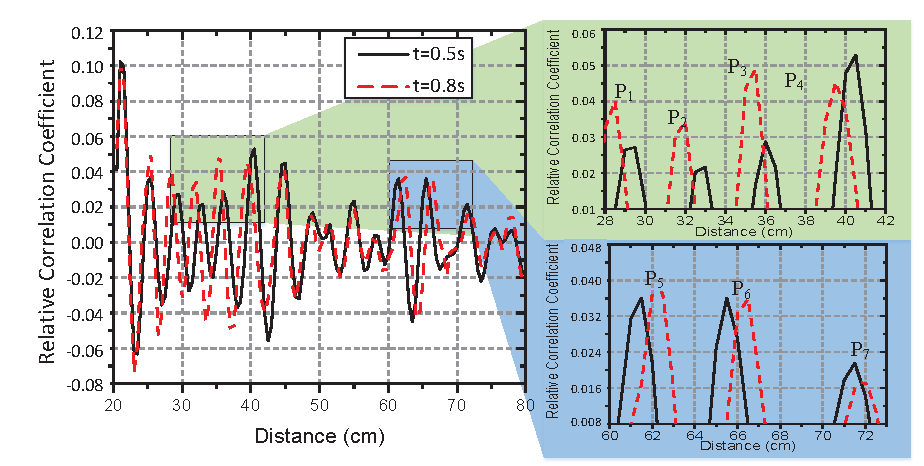 Compute the correlation of each DDS to the DSS of first moving peak
The first moving peak with correlation less than a threshold is corresponding to the movement of farther hand
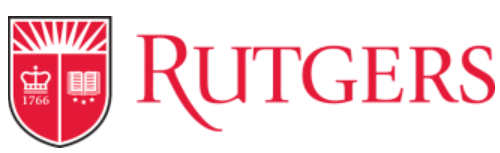 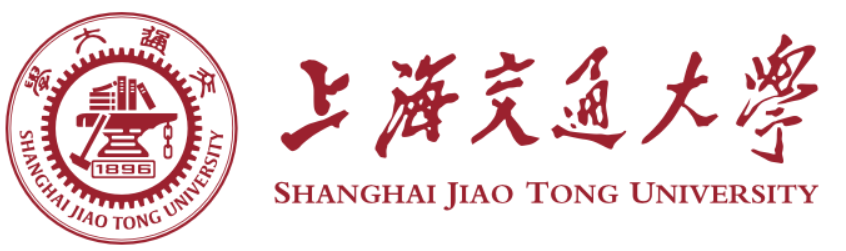 13/25
[Speaker Notes: In the case of two hands, we try to remove the peaks corresponding to the nearer hand, and remains the peaks of farther hand.

Specifically, we Compute Distance Difference Sequence of each moving peak and compare them to the first peak,
If they are highly related, then the peak belongs to the nearer hand, if not, then it may not corresponds to the nearer hand.
We take the first moving peak which is not corresponding to the nearer hand as the movement of farther hand.

With 2 microphones and a speaker, we can track both hands of a driver in a 2-D plane]
Outline
Motivation
 System Design
Acoustic Signals Processing
Hand Movement Tracking
Steering Wheel Angle Estimation
 Evaluation
 Conclusion
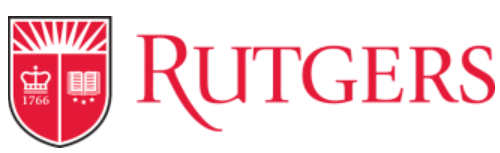 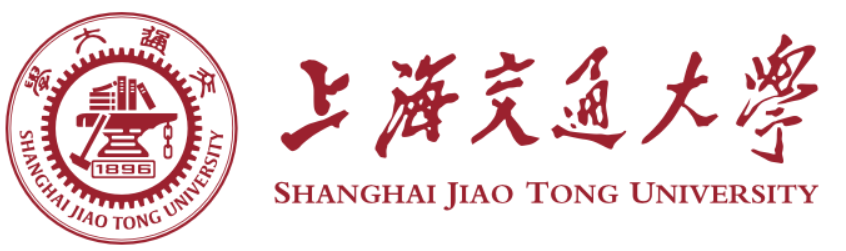 14/25
[Speaker Notes: Then, we take a look at Steering Wheel Angle Estimation]
Project Steering Wheel to Smartphone Plane
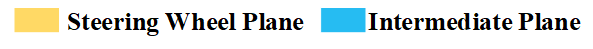 Original Steering Wheel:
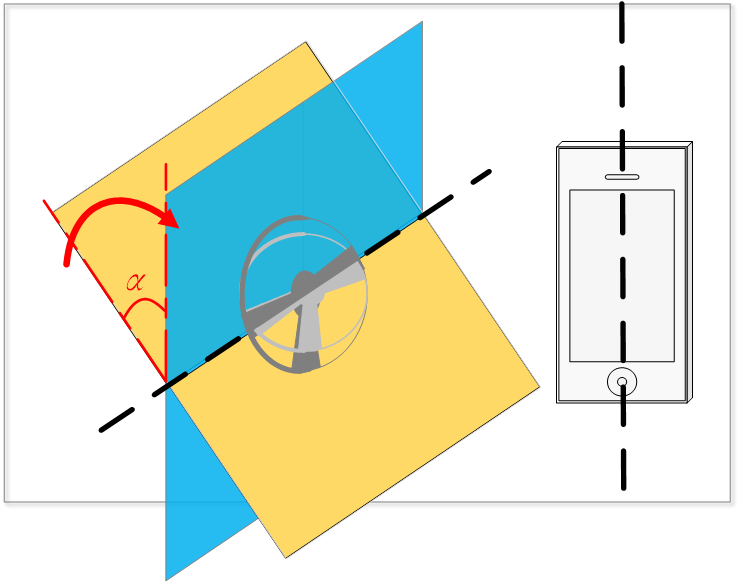 First Transformation:
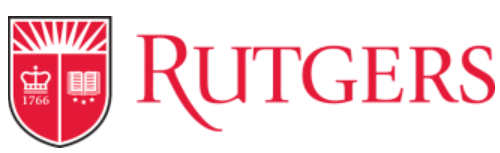 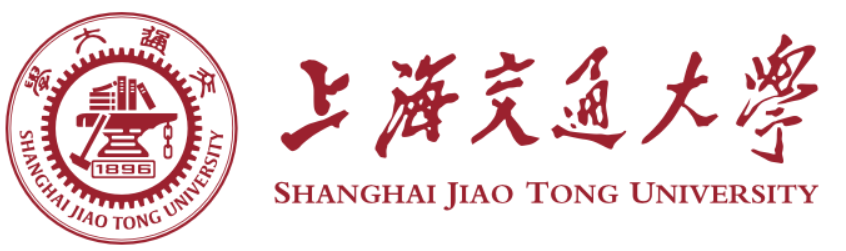 15/25
[Speaker Notes: Since the steering wheel is not in the same plane as the smartphone, we need to figure out what is the steering wheel like from the view of the smartphone.
In other words, we project the steering wheel to the smartphone plane.

First, we formulate the steering wheel as a circle in its own plane, then we rotate the plane along the x-axis until the plane is Parallel to the central axis of the smartphone and get to the intermediate plane
Give the angle to be alpha, then the formulation of a circle turns to an ellipse in the intermediate plane]
Project Steering Wheel to Smartphone Plane
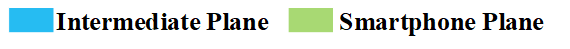 Second Transformation:
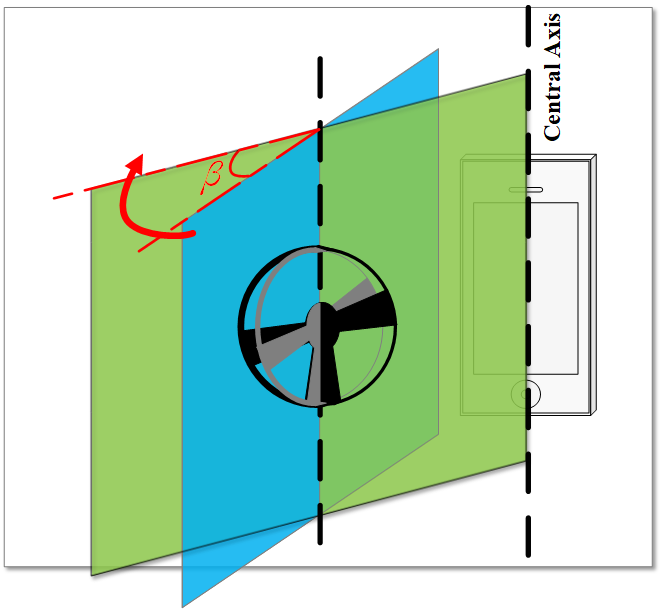 The projection is an ellipse

Problem: 
Can not obtain parameters       and
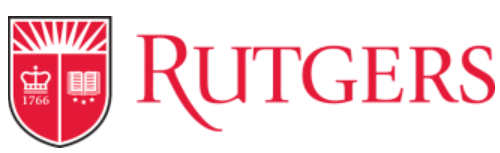 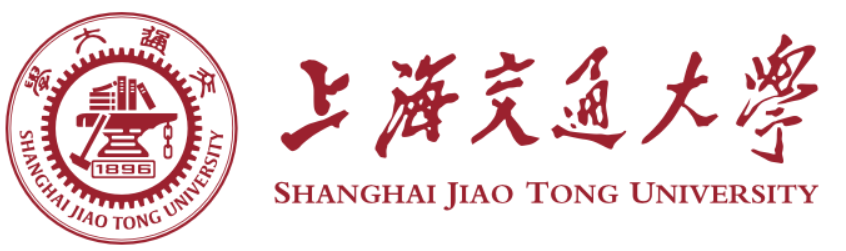 16/25
[Speaker Notes: After that, we further rotate the  intermediate plane along the y-axis until the plane go through the central axis of the smartphone, and get to the smartphone sensing plane. 
Similarly, given the angle as beta, we can get the formulation of the steering wheel in smartphone plane

We can observe that the projection is an ellipse, however, we can not get the formulation because both alpha and beta are unknown and very hard to be obtained]
Construct the Ellipse
Formulate the ellipse:
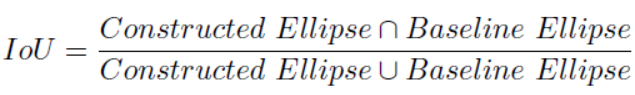 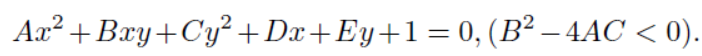 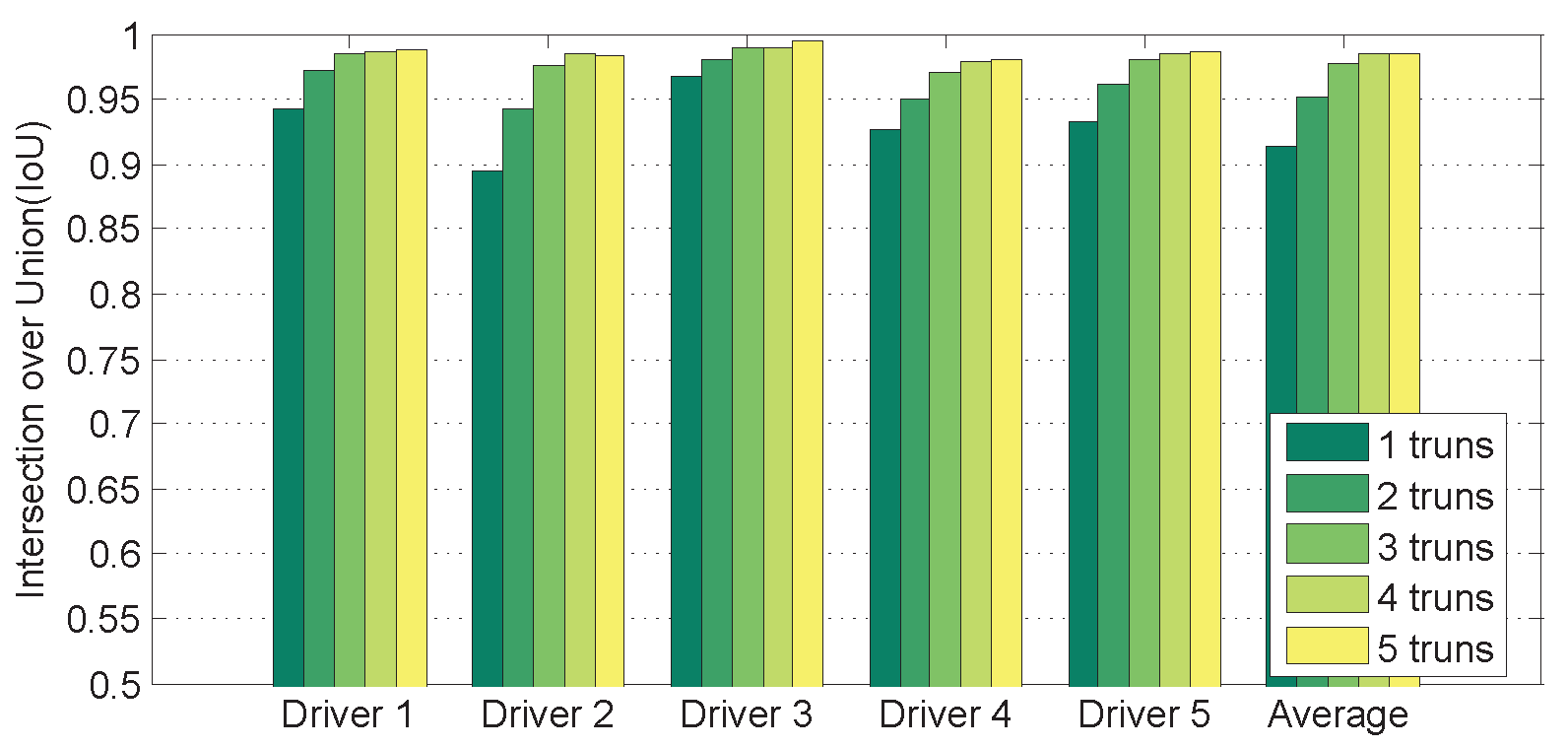 Fit the ellipse through least square fitting:
With more than 5 points on the ellipse
Leveraging turns at the beginning of driving
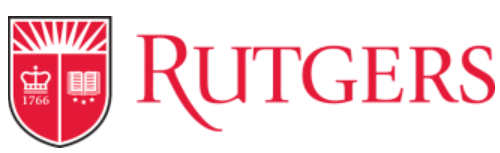 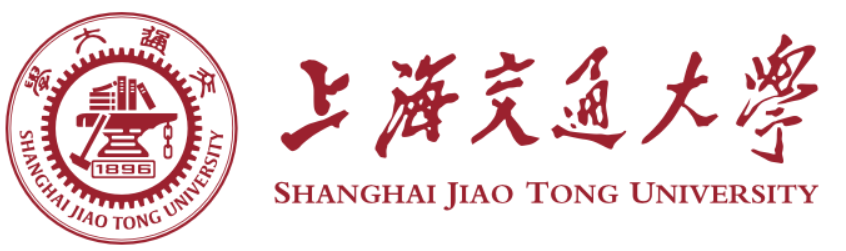 17/25
[Speaker Notes: Therefore, we set the formulation of the projection as a normal Equation of an ellipse.
And fit the ellipse using least square fitting. 

Concretely, we collect points when driver making turns at the beginning of driving, and then fitting the ellipse with collected points.

It can be seen that after a few turns, the fitted ellipse is very close to the baseline ellipse, here we use IoU as a metric, which is widely used in object detection area]
Estimate Steering Wheel Angle
Changing the origin:
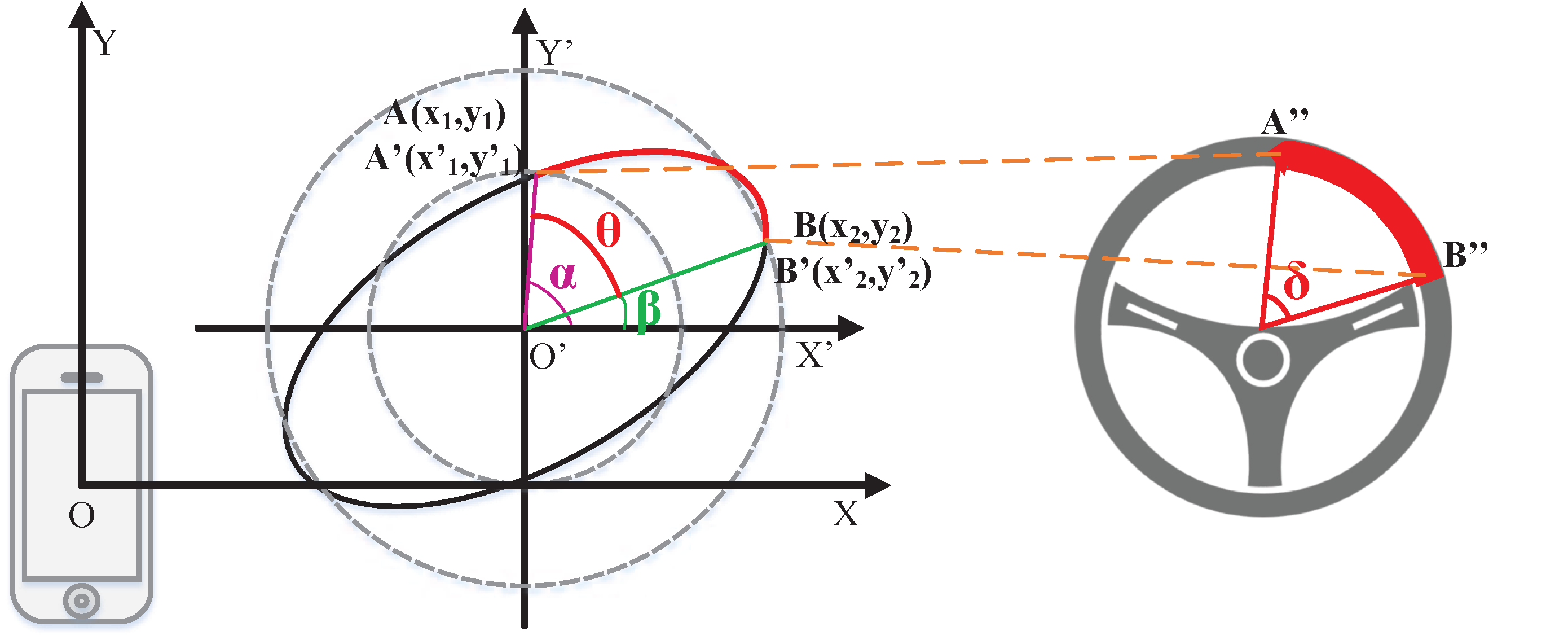 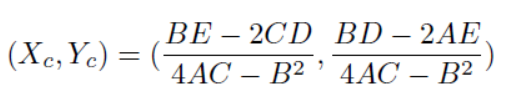 Calculate the steering wheel angle leveraging central angles
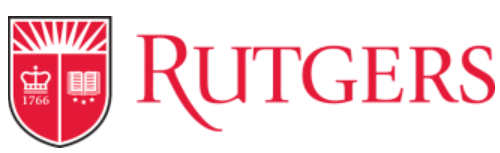 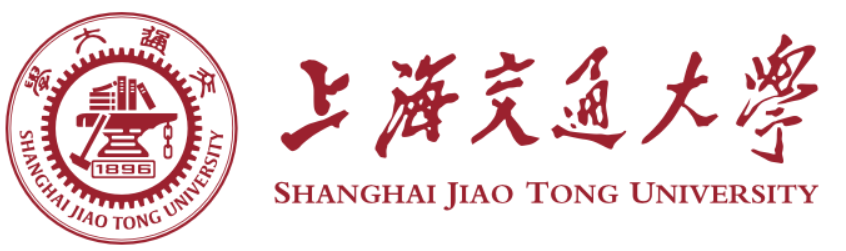 18/25
[Speaker Notes: Finally, after we get the formulation, we change the origin from the smartphone to the center of the ellipse projection, and calculate the steering wheel angle leveraging central angles,
 
Note that the angle in the ellipse projection can be taken as the angle of real steering wheel since we only takes linear transformations]
Outline
Motivation
 System Design
Acoustic Signals Processing
Hand Movement Tracking
Steering Wheel Angle Estimation
 Evaluation
 Conclusion
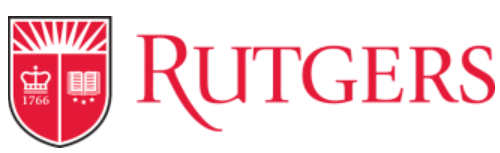 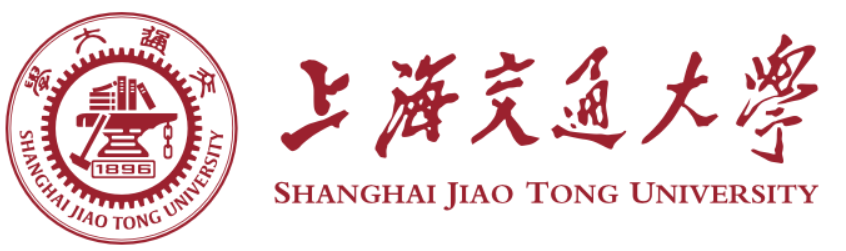 19/25
[Speaker Notes: Let’s move on to the evaluation of our steering tracking system]
Experiment Setup
Testing Dataset:
5 volunteer drivers and their own vehicles;
5 smartphones of 5 types installing SteerTrack systems on smartphones;
Ground truth is collected by a special T-box as shown on the right;
Collecting the steering angle at turns;
Six weeks: 5th May, 2017 to 25th June, 2017;
Totally 5001 samples for evaluation.
Google Pixel, HTC U Ultra, Samsung Galaxy S6, LG G4 and Huangwei Mate8
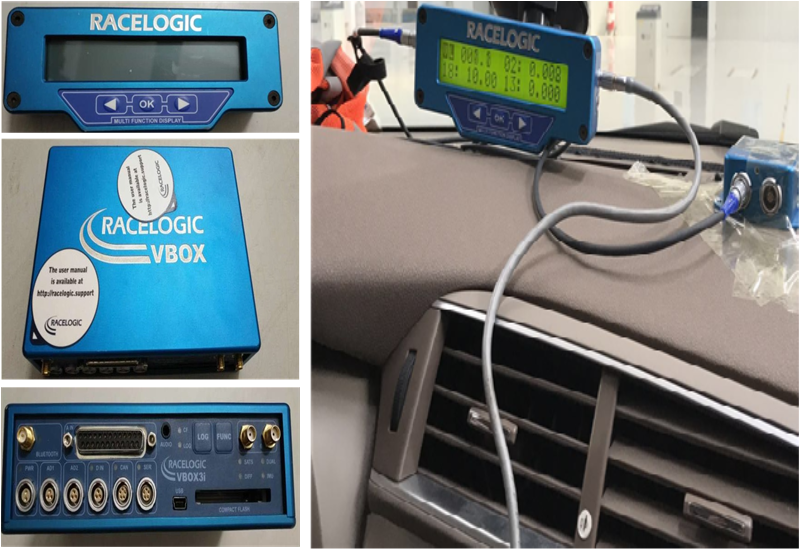 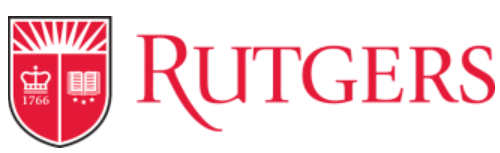 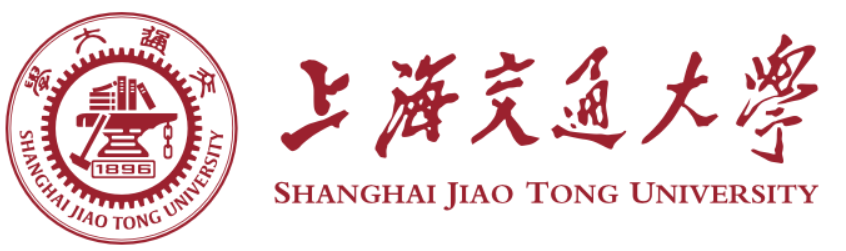 20/25
[Speaker Notes: To build our dataset for evaluation, we collect the data from 5 volunteer drivers by placing smartphones with SteerTrack apps in their own vehicles, and we install a special T-box in each vehicle to collect the ground truth.

To make the evaluation convenient, we collecting the steering angle at turns.
It lasts for 6 weeks to collect about 5 thousand samples.]
Steering Monitoring
Overall performance comparing to different methods
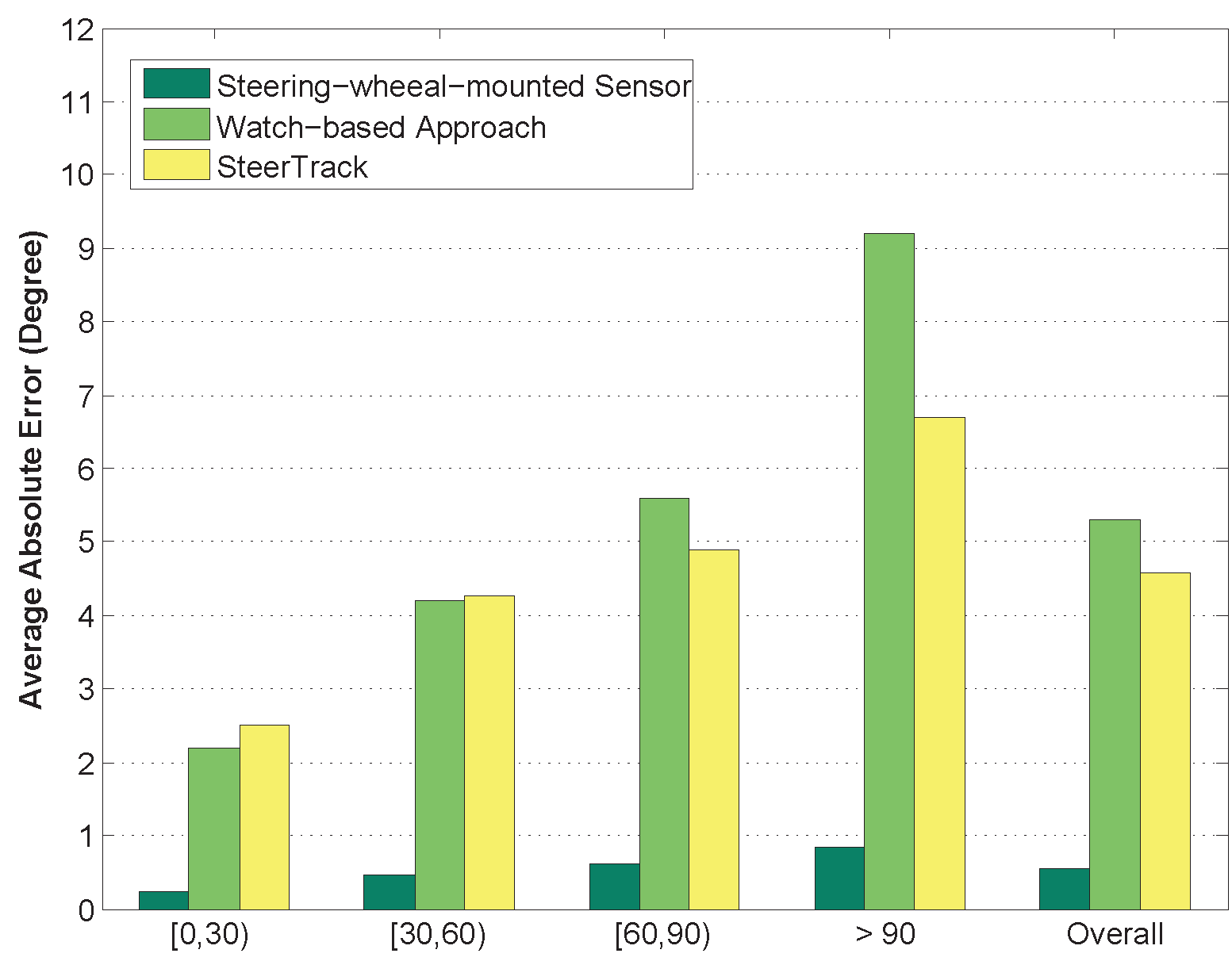 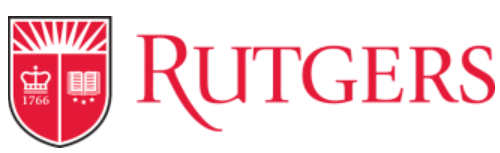 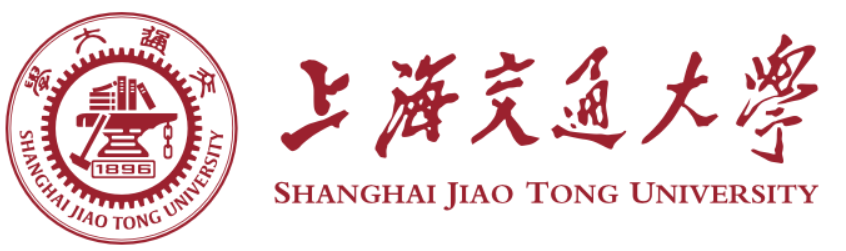 21/25
[Speaker Notes: First，we can see the absolute error of SteerTrack for estimating the steering wheel angle compared to other methods.
The left is to place a special sensor on the steerwheel, which is best, of course.
The middle one is a smart-watch-based method, it can be seen that when the turns are of small range, SteerTrack and the smartwatch-based method get similar performace, but when the angle becomes larger, SteerTrack is much better, drivers tend to use both hands to steer during large turns, which can not be captured by the smartwatch]
Steering Monitoring
Performance of different smartphone locations
Performance of different steering maneuvers
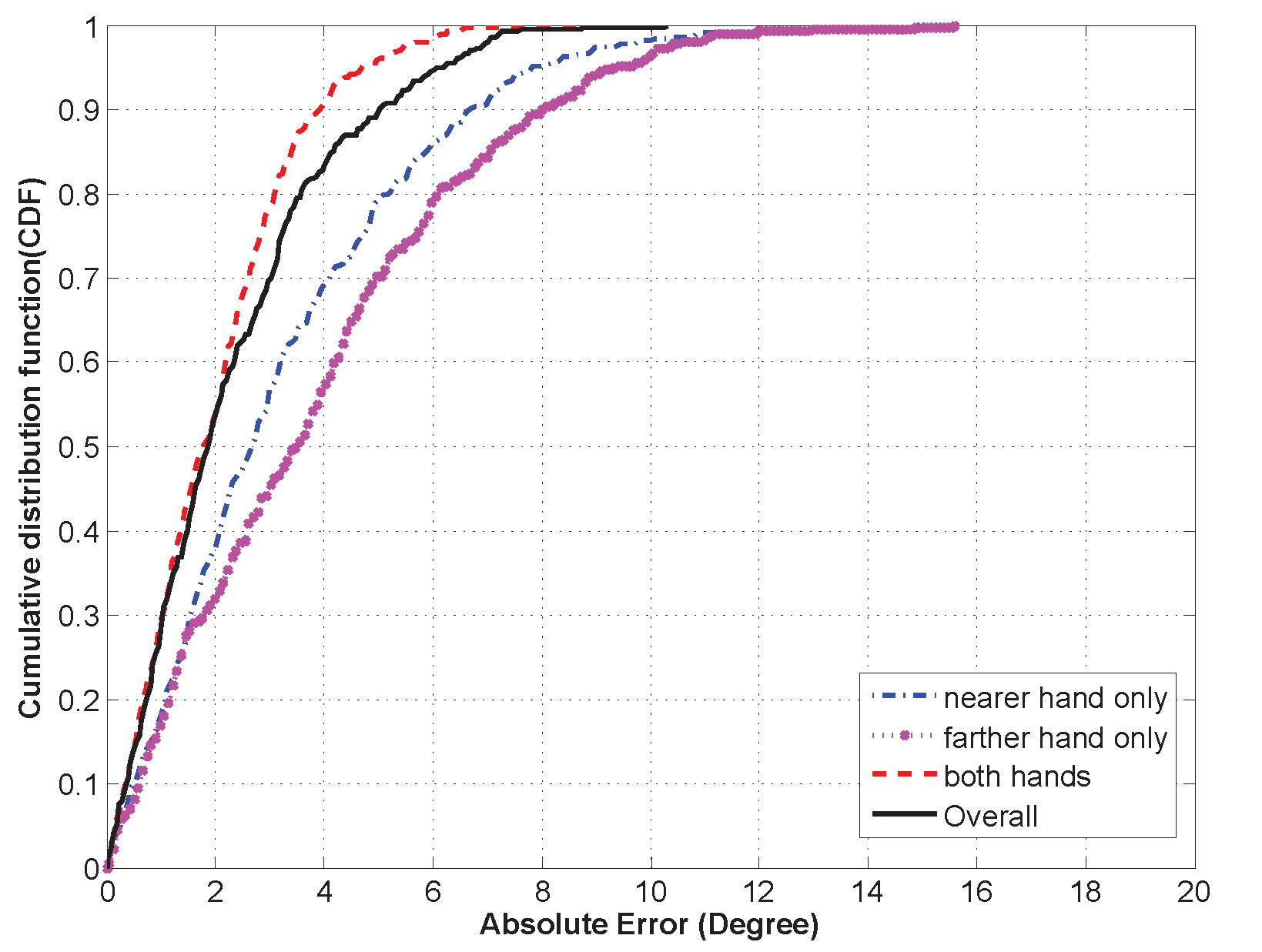 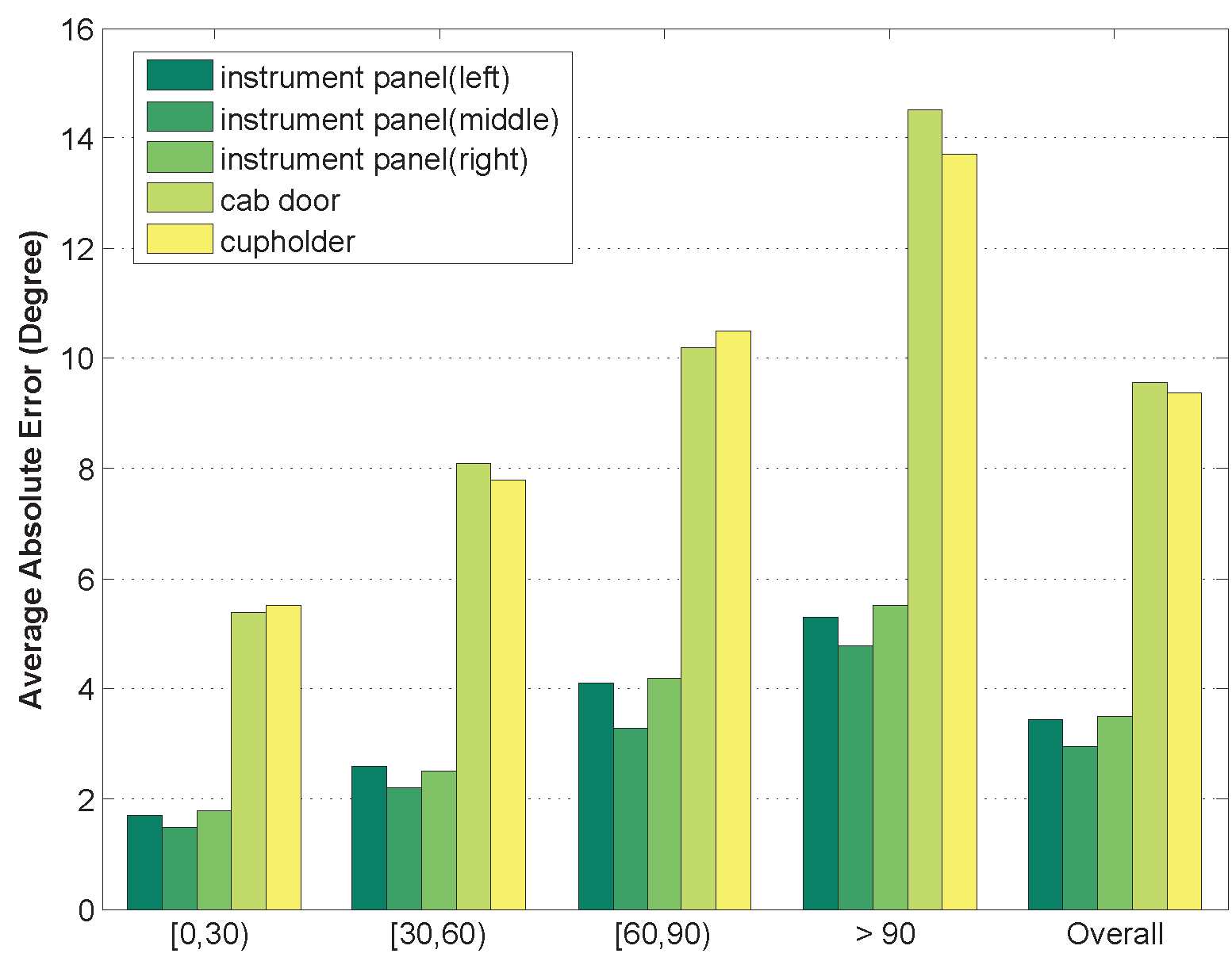 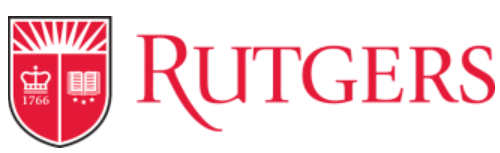 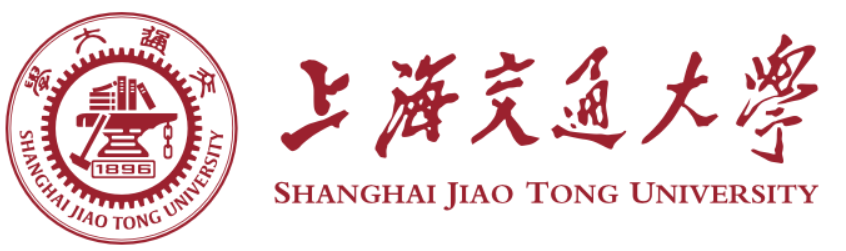 22/25
[Speaker Notes: Then we show the performance over different steering maneuvers and different smartphone locations

For steering maneuvers , both hands is of best performance, while using farther hand only are slightly worse.

For smartphone locations, placing the smartphone in the certain area achieves good performance, while placing the smartphone in other places are worse, since it breaks the assuptions]
Outline
Motivation
 System Design
Acoustic Signals Processing
Hand Movement Tracking
Steering Wheel Angle Estimation
 Evaluation
 Conclusion
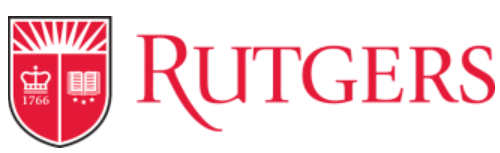 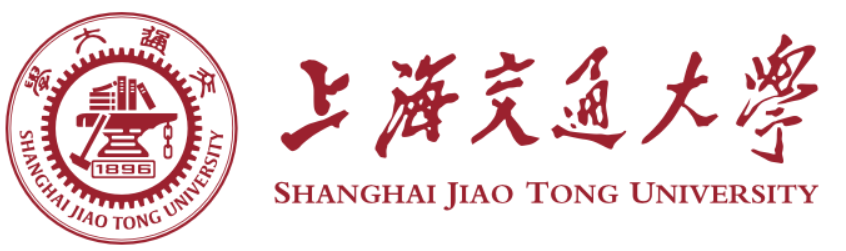 23/25
[Speaker Notes: Ok, lets conclude that talk.]
Conclusion
Design a steering tracking system, SteerTrack, through a smartphone App 
Leveraging audio devices in smartphone – without additional hardware
Computationally feasible on off-the-shelf smartphones

Demonstrated the viability through experiments in real driving environments
SteerTrack achieves an average total accuracy of 4.61 degree for estimating the rotation angle of steering wheel

Future Work
Relax the limitation of smartphone location
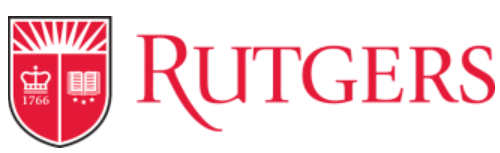 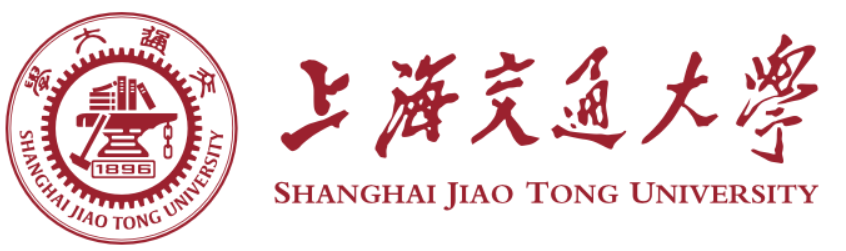 24/25
[Speaker Notes: In this work,
1.We design a steering tracking system, SteerTrack, through a smartphone App.
2.And we show that SteerTrack, can estimate the steering wheel angle effectively in real driving environments

As for future work, we tend to relax the limitation of smartphone location]
Thank you!
Q & A
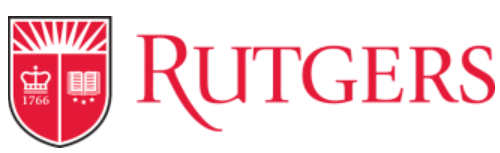 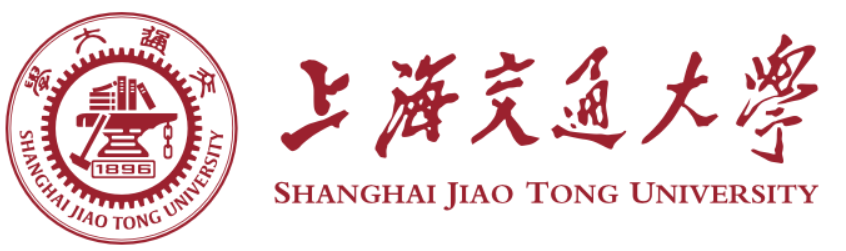 25/25
[Speaker Notes: That’s all
Thank you for listening!
Any questions?]